①’家庭の生活での消費を見直す
消費者として
カーボンフットプリントの少ない商品を選ぶ
例） 地産地消、旬のものを食べる、肉食を減らす、食品ロスを減らす
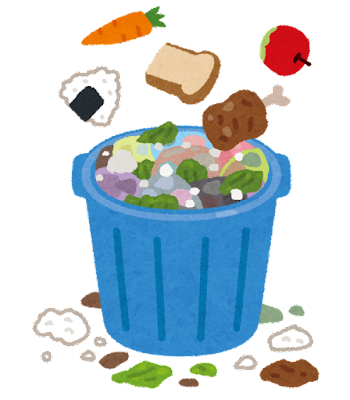 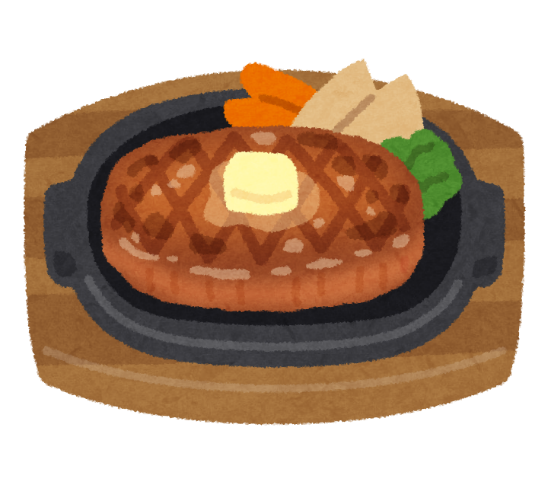 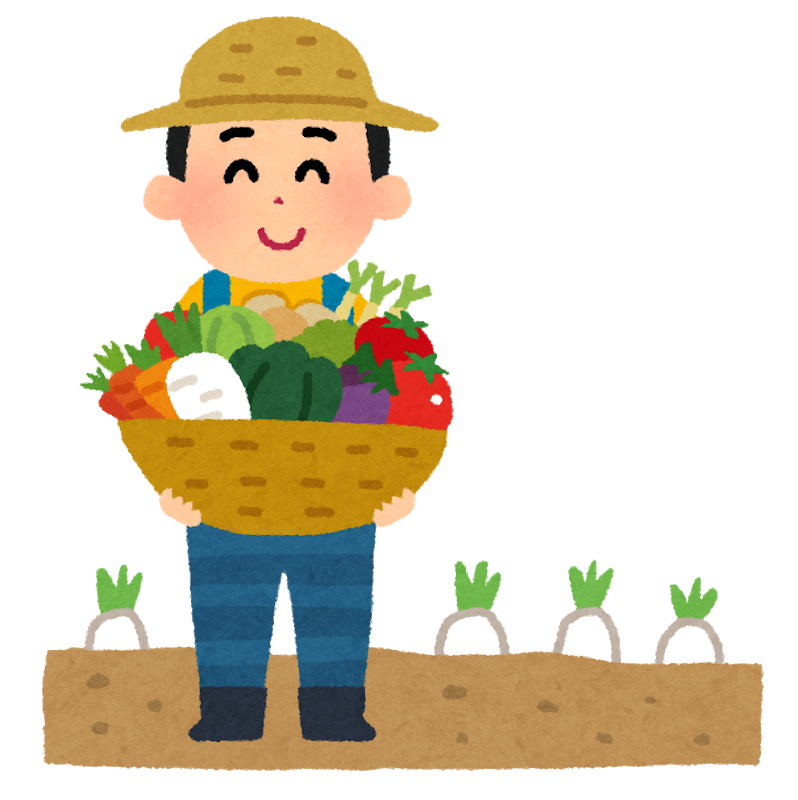 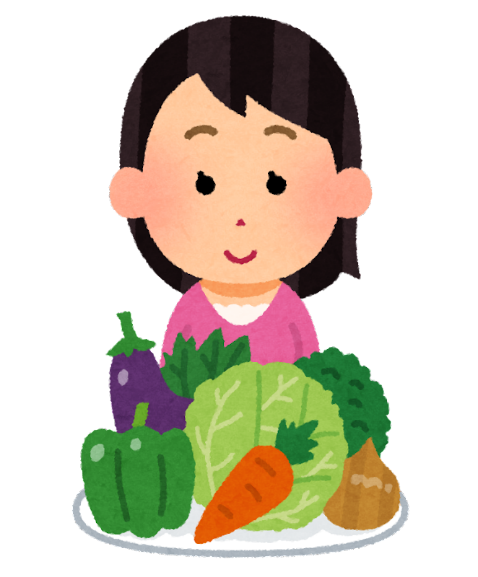 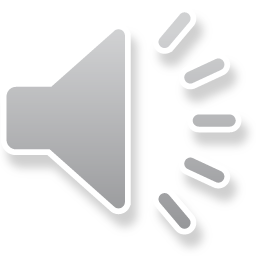 なぜ動物性食料はGHG排出量が多い？
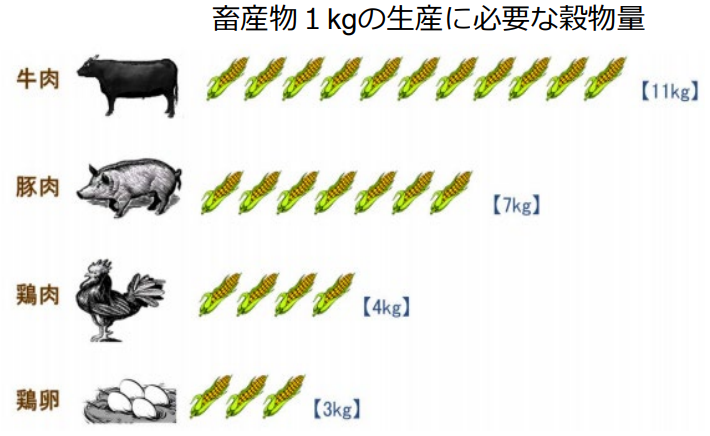 ・家畜の生産には飼料が必要
・牧草のみで成長する家畜
　（反芻動物）は消化過程で
　メタンを発生
・家畜排泄物からもメタンを
　発生
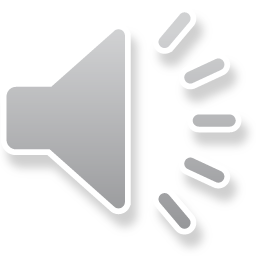 2
出典：農林水産省 (2015)「知ってる？⽇本の⾷料事情：　⽇本の⾷料⾃給率・⾷料⾃給⼒と⾷料安全保障」
①家庭の生活での消費を見直す
生活者として
衣・食・住において、物をたくさん消費しない＝大切に使う
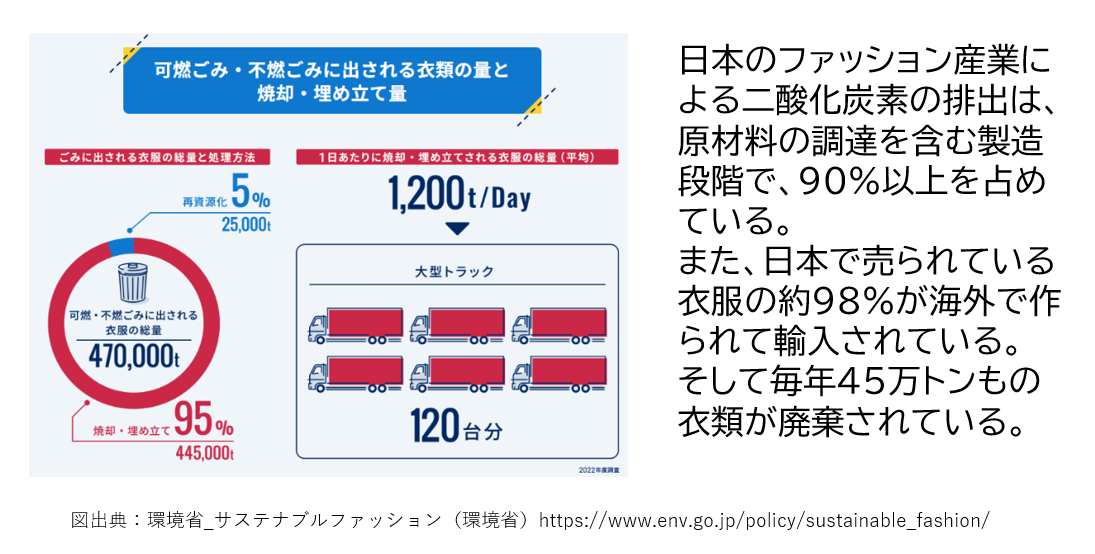 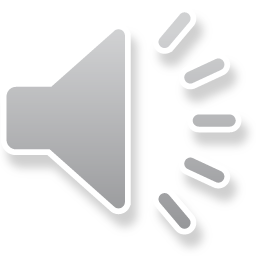 （２）エネルギー需要側における脱炭素化
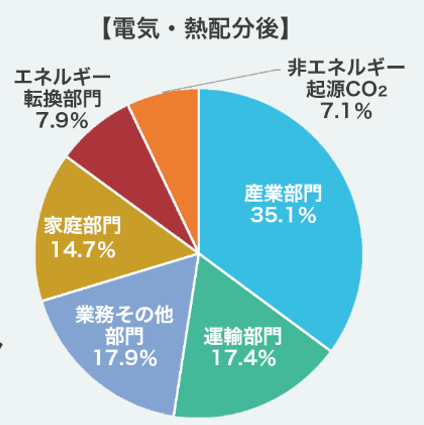 日本のCO2部門別排出量
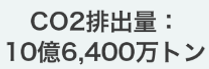 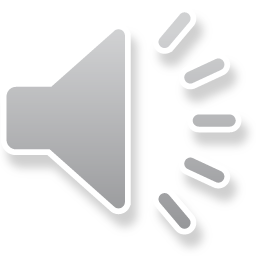 人・物の移動・輸送で消費
されるエネルギーの脱炭素化
②
出典：環境省「2021年度温室効果ガス排出・吸収量（確報値）概要」
（２）エネルギー需要側における脱炭素化
②人・物の移動・輸送で消費されるエネルギーの効率化・脱炭素化
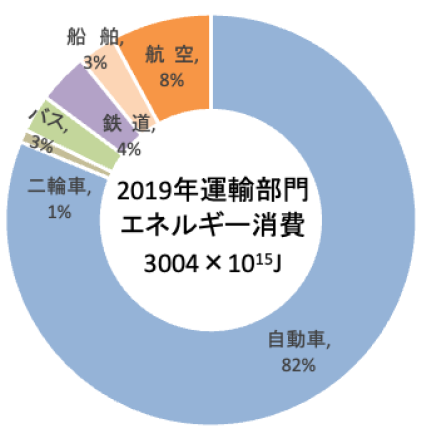 どんなことを思いつきますか？

・
・
・
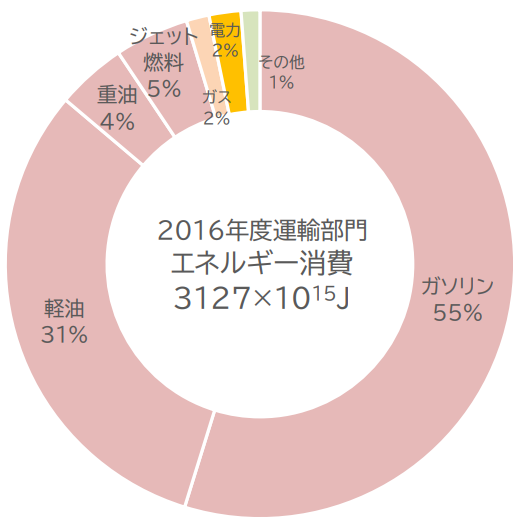 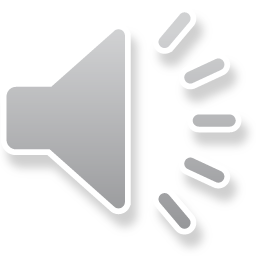 ②人・物の移動・輸送で消費されるエネルギーの効率化・脱炭素化
自動車の脱炭素化の推進　＝エネルギーの脱炭素化
・EV（電気自動車）、PHV（プラグインハイブリッド車）などへの転換
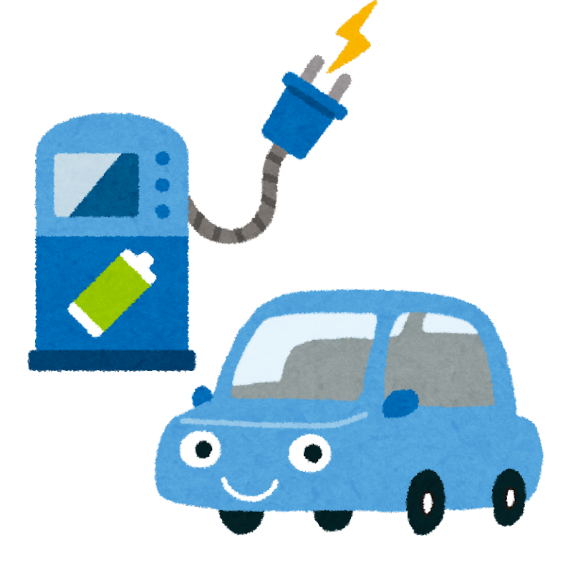 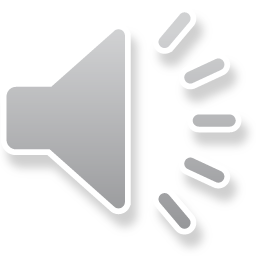